Перепишите, это новая тема
Динамика 
– сила звука

 p – пиано (тихо)
 f – форте (громко)
Крещендо – постепенное увеличение звука
Диминуэндо - постепенное  уменьшение звука
Перепишите песню, самостоятельно поставьте тактовые черты, считая 1и2и:
Барабанщик
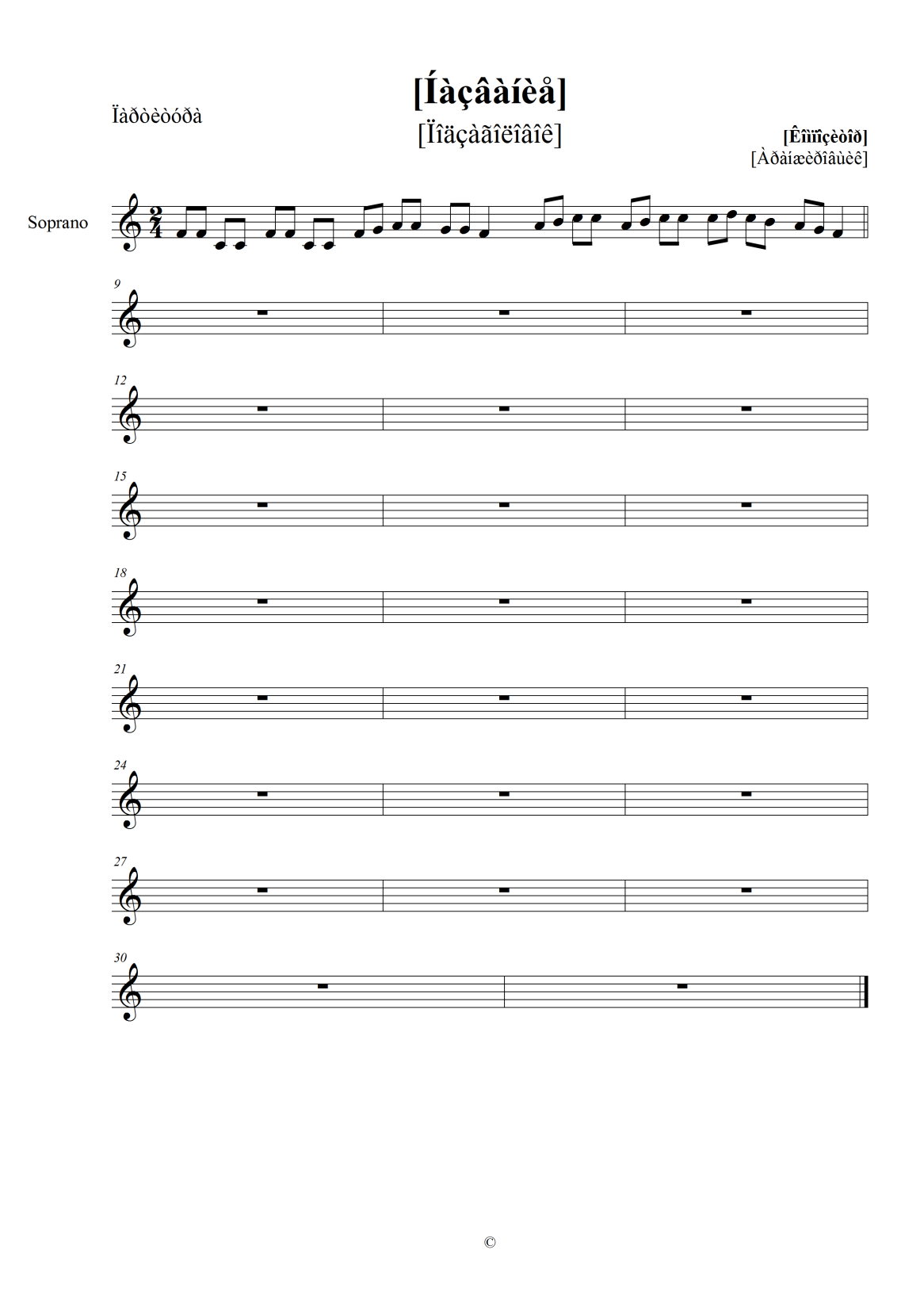 Левой-правой, левой-правой
На парад идет отряд
Левой-правой, левой-правой
Барабанщик очень рад
Барабанит, барабанит
Полтора часа подряд